2024年11月03日
主日崇拜

教会聚会
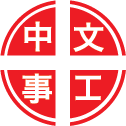 中文崇拜：每周日上午  9:30 , Baskin Chapel
中文主日學：每周日上午 11:00 , 教室2140B
  生命團契：每周五晚上  6:30 , 教室2103
请大家安静，预备心
祈禱
Prayer
奉獻祈禱
Offertory Prayer
John 約翰福音
19:17-24
17 他们就把耶稣带了去。耶稣背着自己的十字架出来，到了一个地方，名叫髑髅地，希伯来话叫各各他。
18 他们就在那里钉他在十字架上，还有两个人和他一同钉着，一边一个，耶稣在中间。

17 So the soldiers took charge of Jesus. Carrying his own cross, he went out to the place of the Skull (which in Aramaic is called Golgotha).
18 Here they crucified him, and with him two others--one on each side and Jesus in the middle.
19 彼拉多又用牌子写了一个名号，安在十字架上。写的是犹太人的王，拿撒勒人耶稣。
20 有许多犹太人念这名号。因为耶稣被钉十字架的地方，与城相近，并且是用希伯来，罗马，希利尼，三样文字写的。

19 Pilate had a notice prepared and fastened to the cross. It read:
20 Many of the Jews read this sign, for the place where Jesus was crucified was near the city, and the sign was written in Aramaic, Latin and Greek.
21 犹太人的祭司长，就对彼拉多说，不要写犹太人的王。要写他自己说我是犹太人的王。
22 彼拉多说，我所写的，我已经写上了。

21 The chief priests of the Jews protested to Pilate, "Do not write 'The King of the Jews,' but that this man claimed to be king of the Jews."
22 Pilate answered, "What I have written, I have written."
23 兵丁既然将耶稣钉在十字架上，就拿他的衣服分为四分，每兵一分。又拿他的里衣。这件里衣，原来没有缝儿，是上下一片织成的。
24 他们就彼此说，我们不要撕开，只要拈阄，看谁得着。这要应验经上的话说，他们分了我的外衣，为我的里衣拈阄。兵丁果然作了这事。

23 When the soldiers crucified Jesus, they took his clothes, dividing them into four shares, one for each of them, with the undergarment remaining. This garment was seamless, woven in one piece from top to bottom.
24 Let's not tear it, they said to one another. "Let's decide by lot who will get it." This happened that the scripture might be fulfilled which said, "They divided my garments among them and cast lots for my clothing." So this is what the soldiers did.
今日證道

负重前行



王牧师
聖餐
Holy Communion
聖餐 Holy Communion
吃餅為記念
主耶穌無罪之身 為我們罪人捨命十架

“這是我的身體、為你們捨的．你們應當如此行、為的是記念我。”（哥林多前書11:24b)

“This is My body, which is for you; do this in remembrance of Me.” (1 Corinthians 11:24b)
聖餐 Holy Communion
喝杯為記念
主耶穌為罪人上十架  流出寶血洗淨我們罪孽

“這杯是用我的血所立的新約．你們每逢喝的時候、要如此行、為的是記念我。”（哥林多前書11:25b)

“This cup is the new covenant in My blood; do this, as often as you drink it, in remembrance of Me.” (Corinthians 11:25)
默 祷
Prayerful Meditation
報 告
Announcements
BBC 中文事工通知
歡迎新朋友
Welcome New Friends
祝 福
Benediction
彼此問安
Greeting of Peace